Dark Matter Results from CDMSJoel SanderBlois 2012
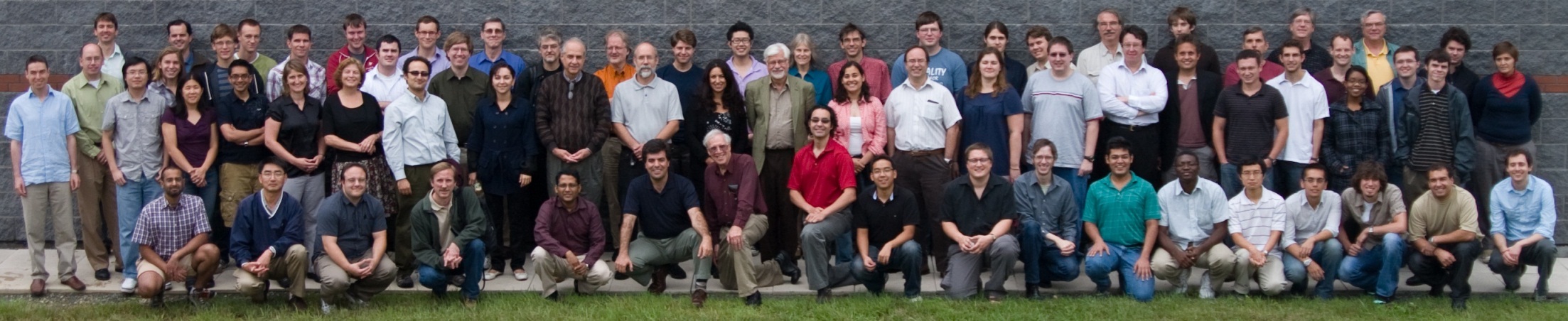 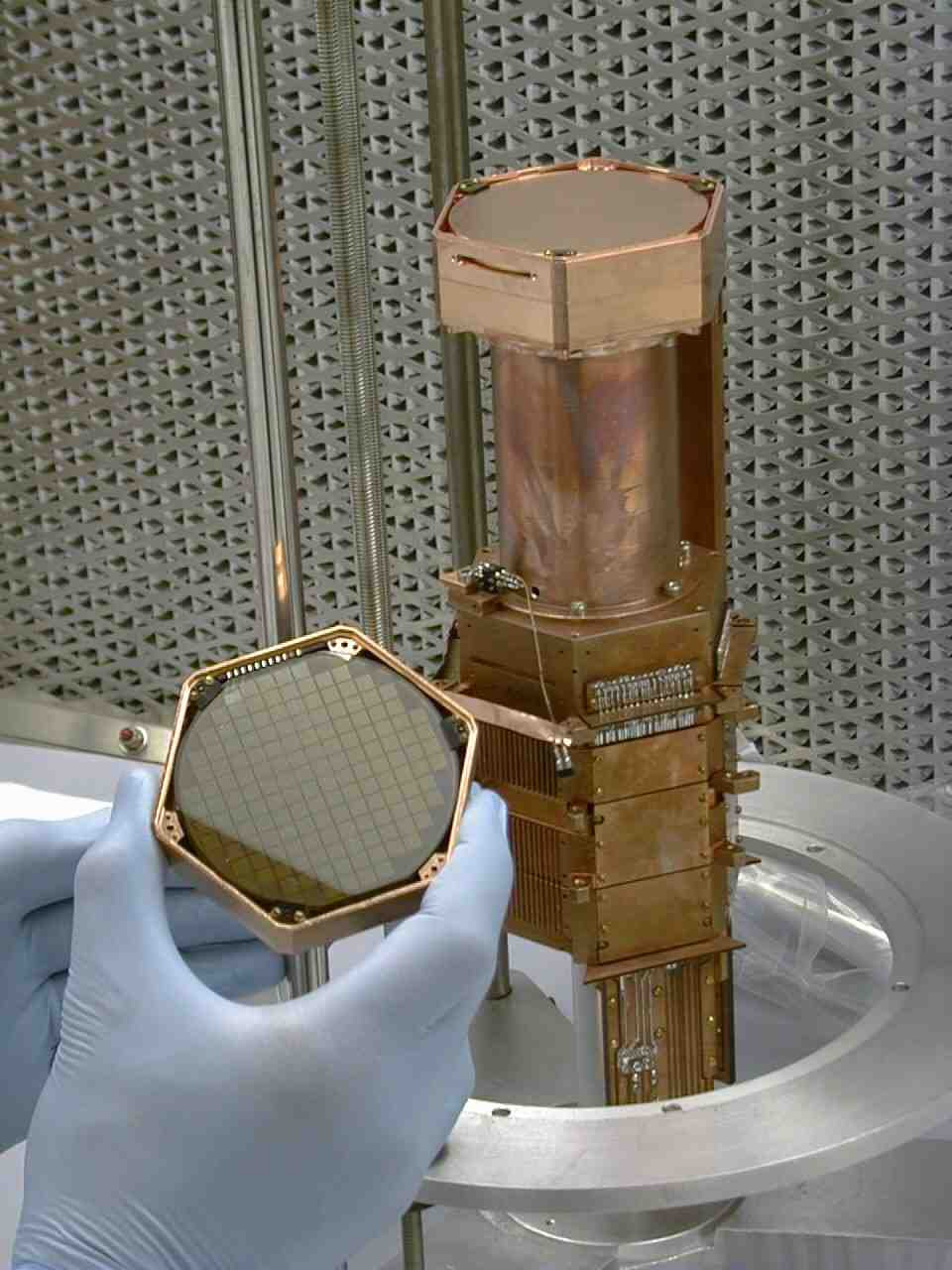 7.6 cm diameter  
1.0 cm thick
Experimental Setup
30 Ge & Si Crystals
Arranged in verticals stacks of 6 called “towers”
Shielding composed of lead, poly, and a muon veto not described.
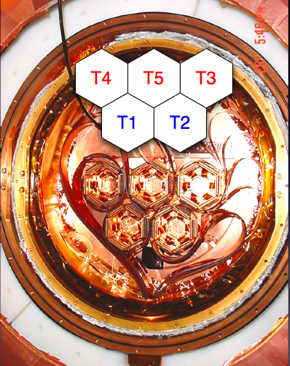 The name of the game is background reduction (shielding) and rejection.
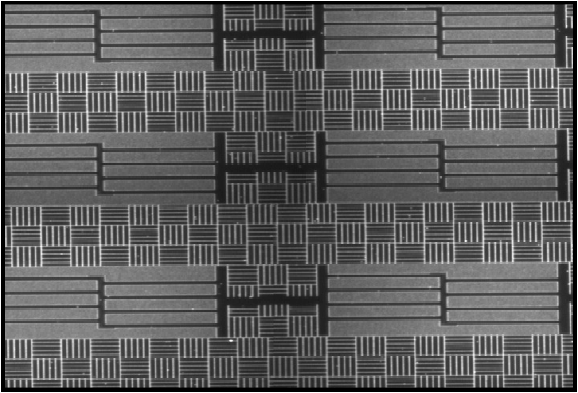 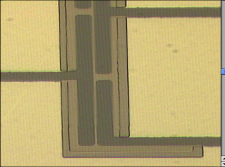 Experimental Setup
30 Ge & Si Crystals
Detector dimensions 7.6cm diameter, 1cm height
Each has 4 phonon sensors; inner and outer ionization electrodes
Ionization Pulses
Phonons
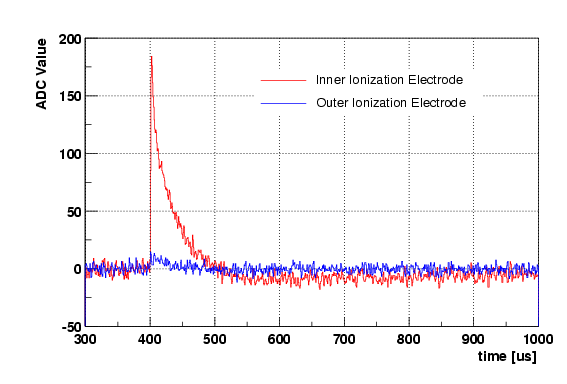 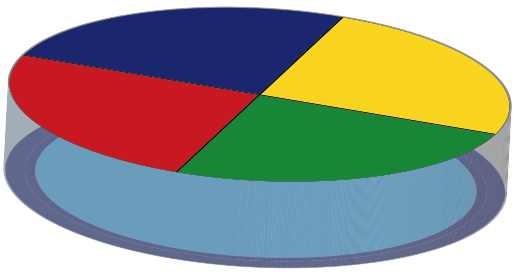 300        400        500        600       700        800       900      1000
Time (ms)
V-
Phonon Pulses
Ionization
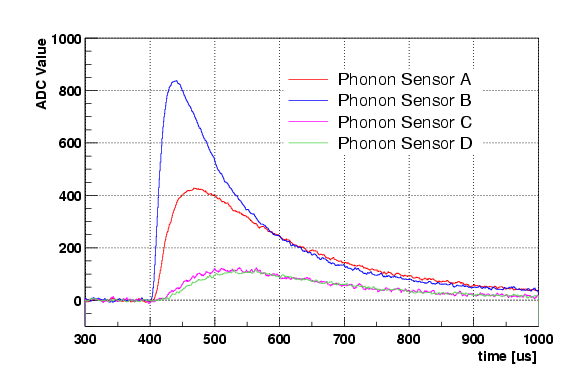 300        400        500        600       700        800       900      1000
The name of the game is background reduction and rejection (detectors).
Time (ms)
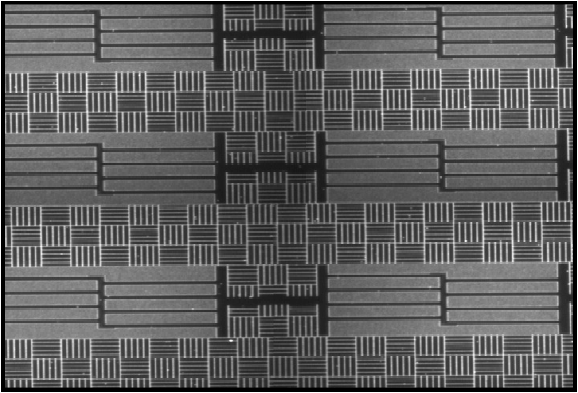 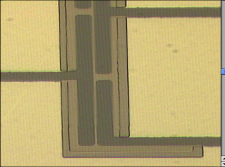 Experimental Setup
30 Ge & Si Crystals
Detector dimensions 7.6cm diameter, 1cm height
Each has 4 phonon sensors; inner and outer ionization electrodes
Phonons
133Ba
  252Cf
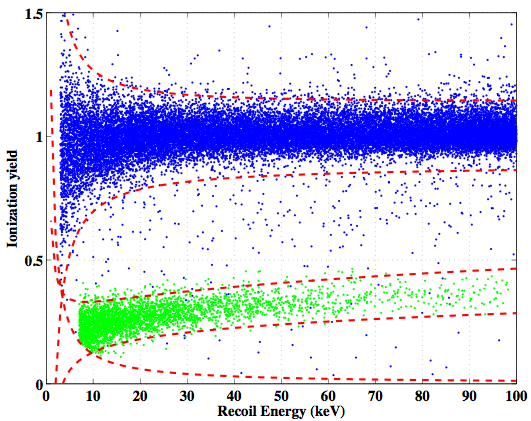 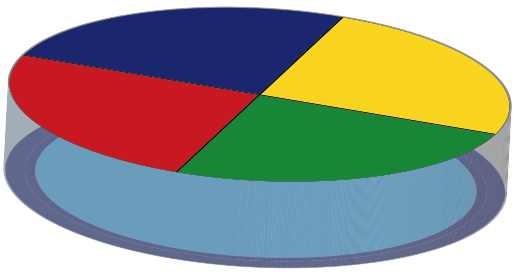 Electron Recoils
V-
Ionization / Phonon
Nuclear Recoils
Ionization
Recoil Energy (keV)
The name of the game is background reduction and rejection (detectors).
Low Mass WIMP Detection
Results from DAMA/LIBRA, CoGeNT and others have been interpreted as possible evidence for elastic scatters from WIMPs with mx~7 GeV and σSI~10-40 cm2
Previous CDMS Ge results not sensitive to these models since thresholds were ~10 keV (to maintain expected backgrounds <1 event)
Can lower thresholds
    Tradeoff: higher backgrounds
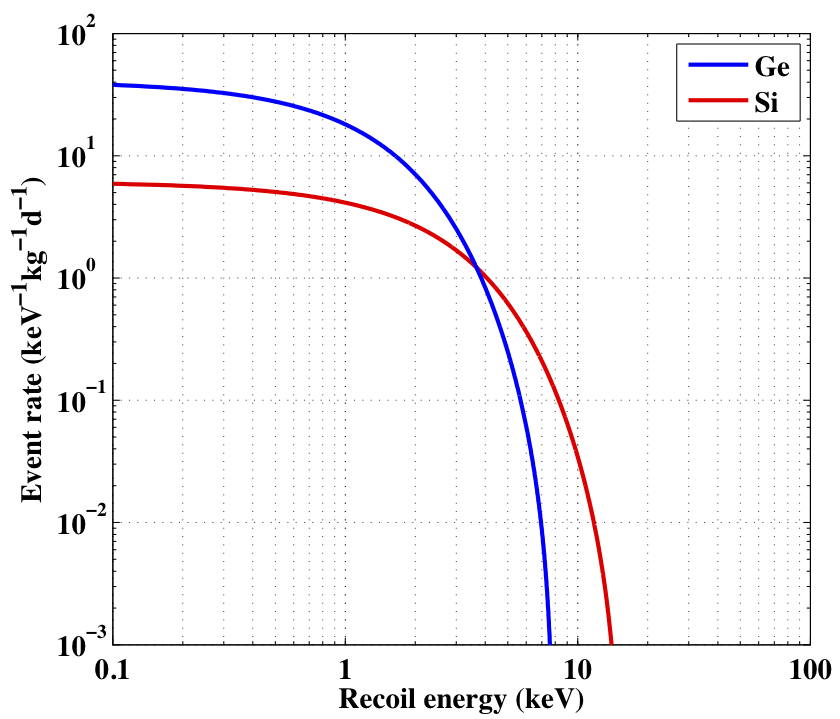 vesc=544 km/s
6
2.0 keV nuclear recoil phonon pulse, T1Z5
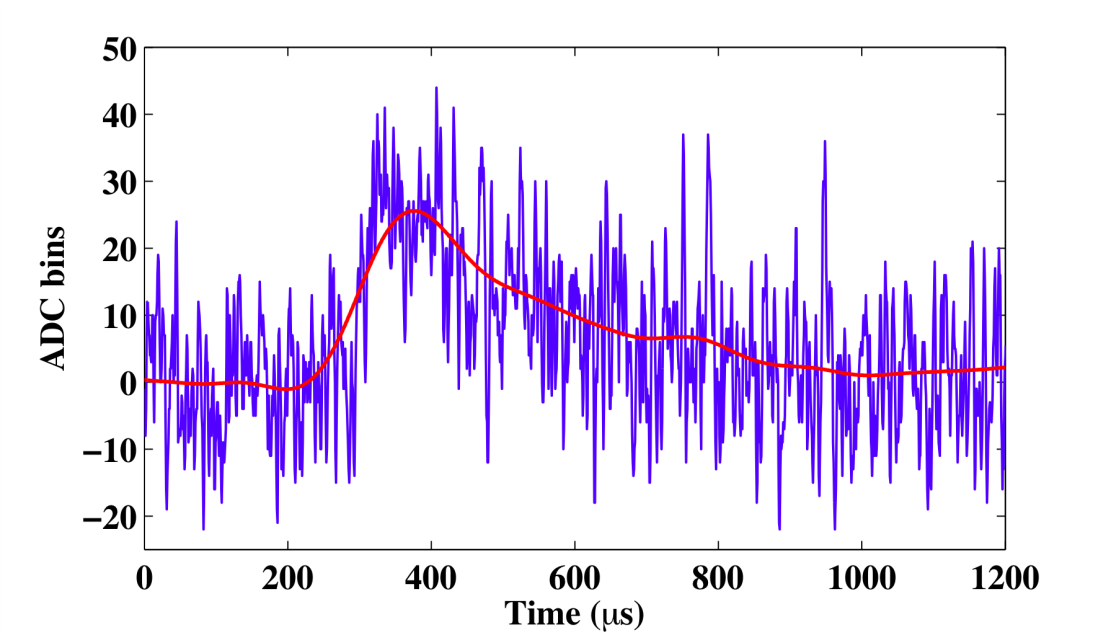 i=1
20 kHz low-pass filter
5
Low Threshold Analysis
Soudan data from Oct. 2006-Sept. 2008 reanalyzed with 2 keV recoil energy threshold
Used 8 Ge detectors with lowest trigger thresholds (1.5-2.5 keV) 
Small subset (1/4 of the data) used to study backgrounds at low energy
Limits calculated from remaining 241 kg-day raw exposure
Results driven by detector with best resolution (T1Z5)
Energy Calibration
Phonon energy scale calibrated with electron recoil lines at 1.3 keV and 10.37 keV
 Nuclear recoil energy reconstructed from phonon signal alone after subtracting Luke-Neganov phonons (~15% of signal)
Nuclear recoil ionization yield:
Electron recoil phonon spectrum, T1Z5
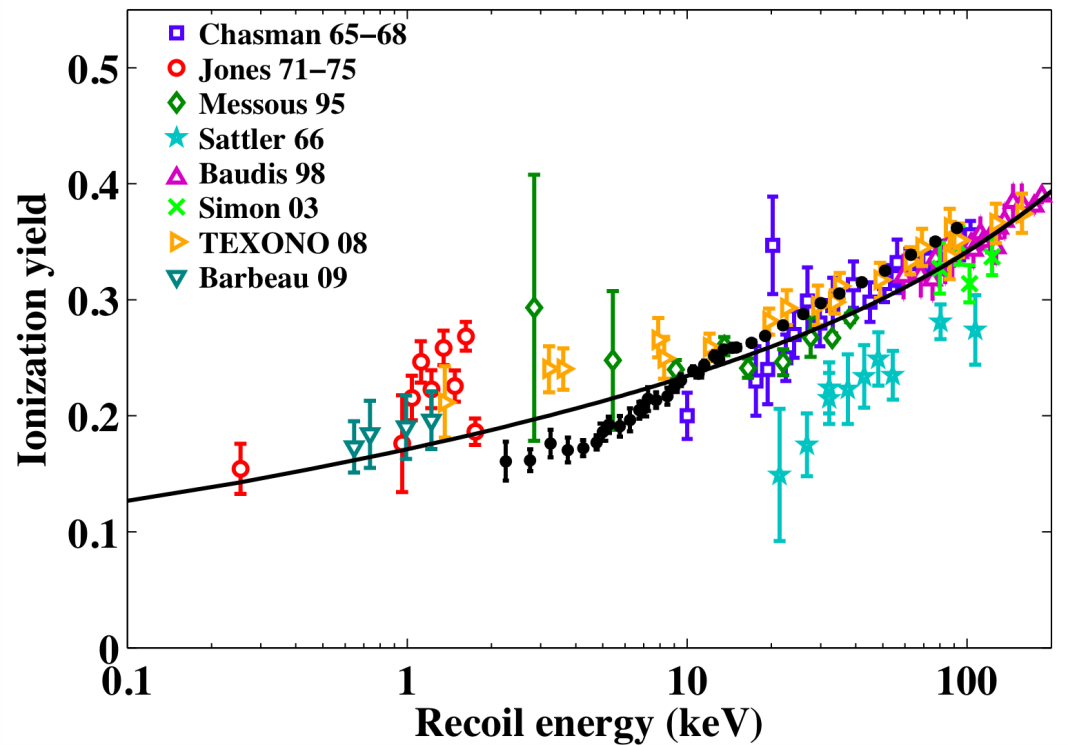 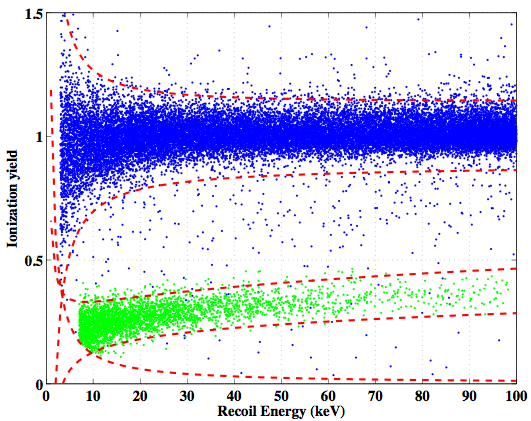 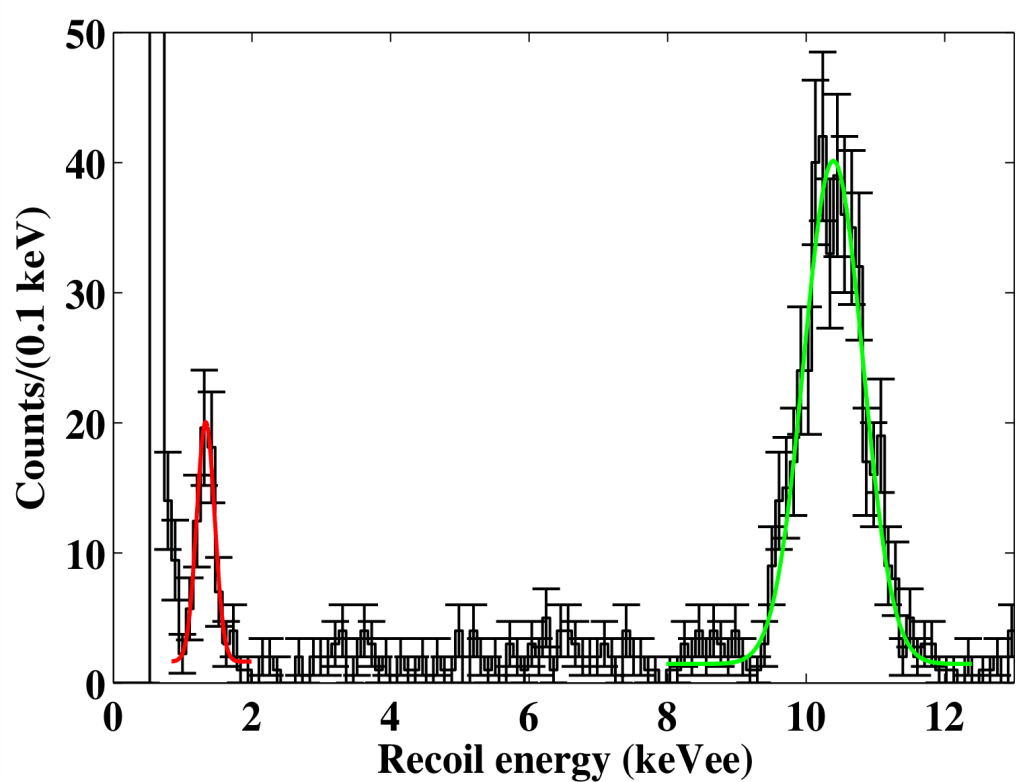 10.39±0.022 keVee
Ionization / Phonon
1.333±0.025 keVee
Lindhard (k=0.157)
CDMS
Recoil Energy (keV)
Nuclear Recoil Region
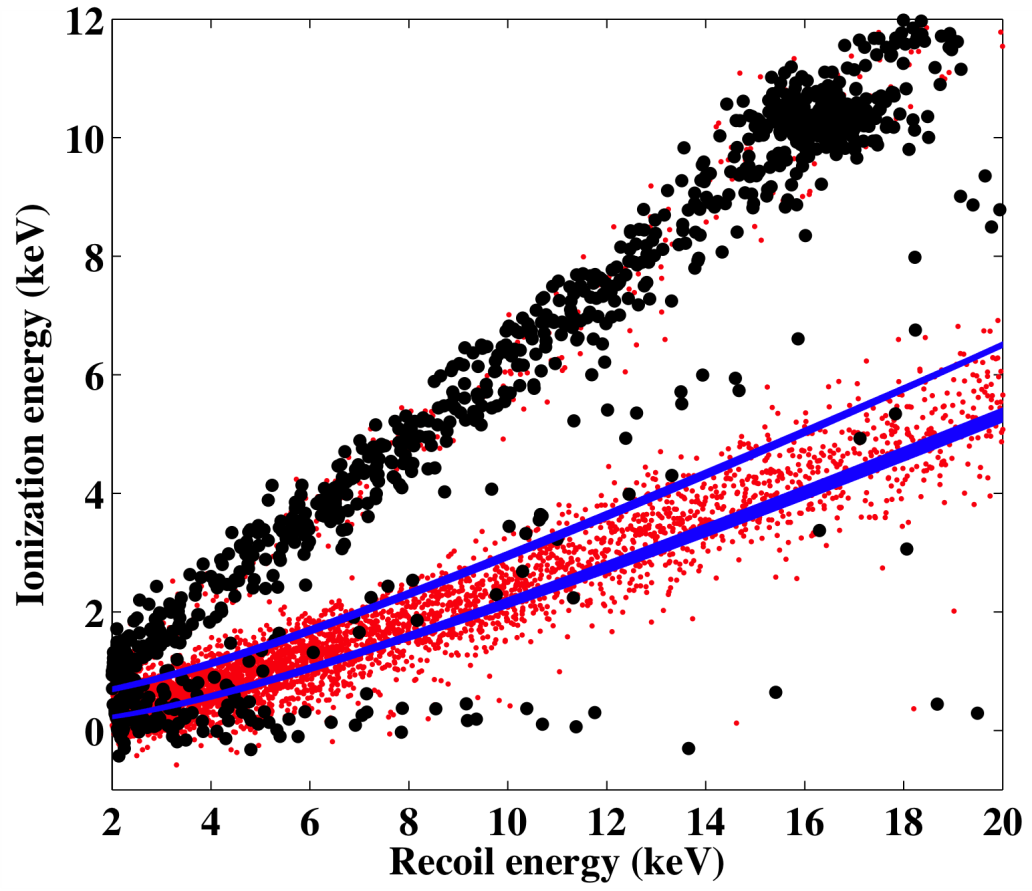 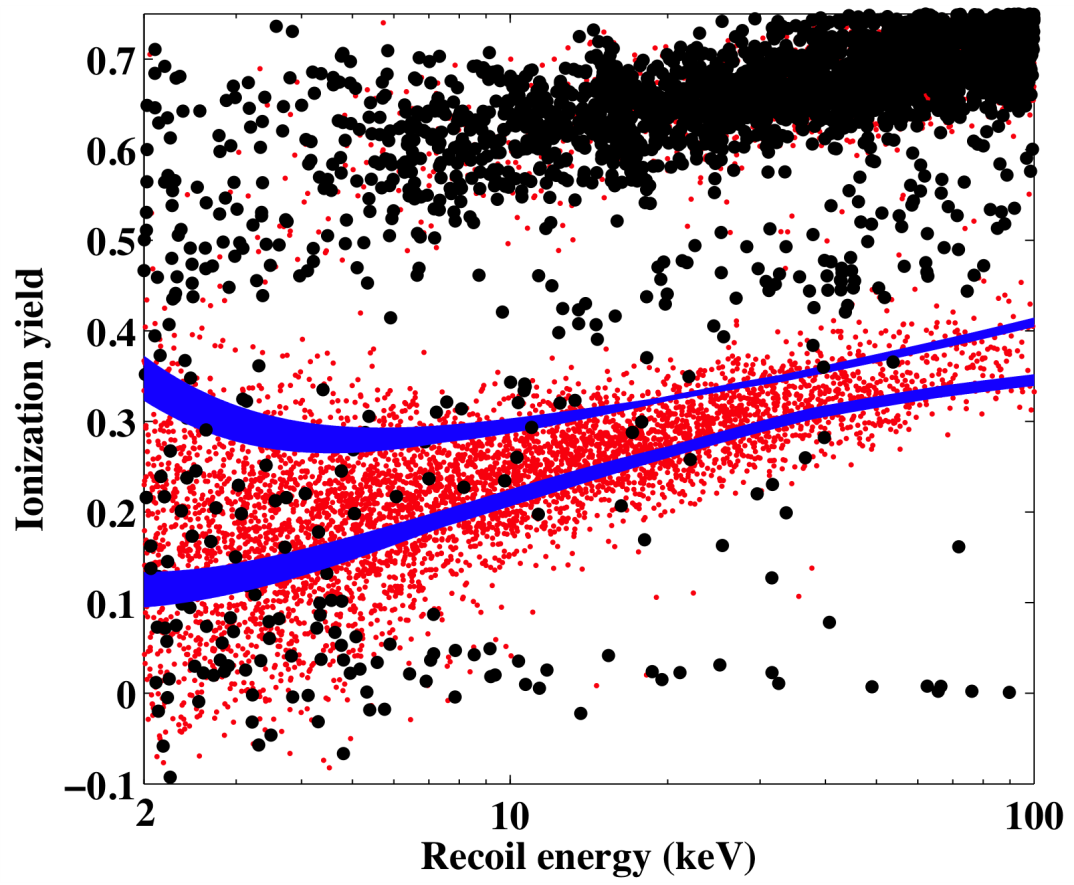 Nuclear recoil acceptance region defined as (+1.25,-0.5)σ band in ionization energy
Maximizes sensitivity to nuclear recoils while minimizing expected backgrounds
Signal Region & Backgrounds
1.3 keV line
Sidebands for background estimate:
Expected background spectra:
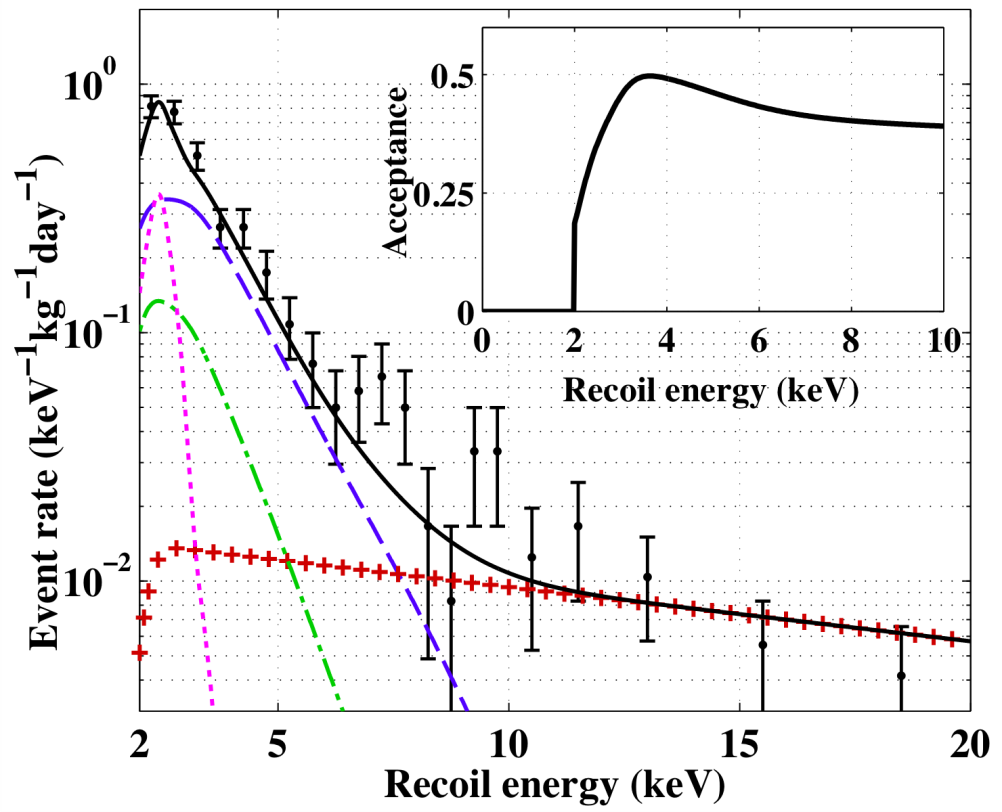 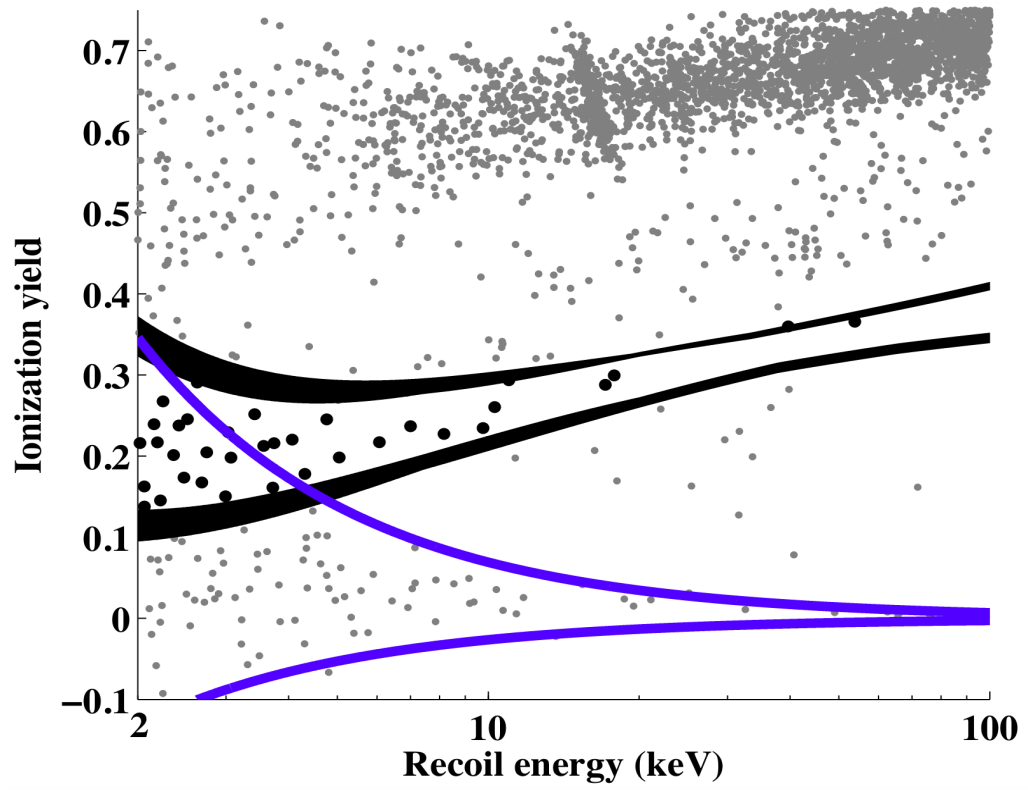 Surface
Compton
2σ zero charge band
Expected background from background extrapolations reasonably consistent with observed candidates
Possibly significant systematic errors due to extrapolations to low energy
Results
No background subtraction, ie assume all events could be WIMPs
For spin-independent, elastic scattering, 90% CL limits incompatible with DAMA/LIBRA and entire CoGeNT excess
CDMS SUF
(1 keV thresh)
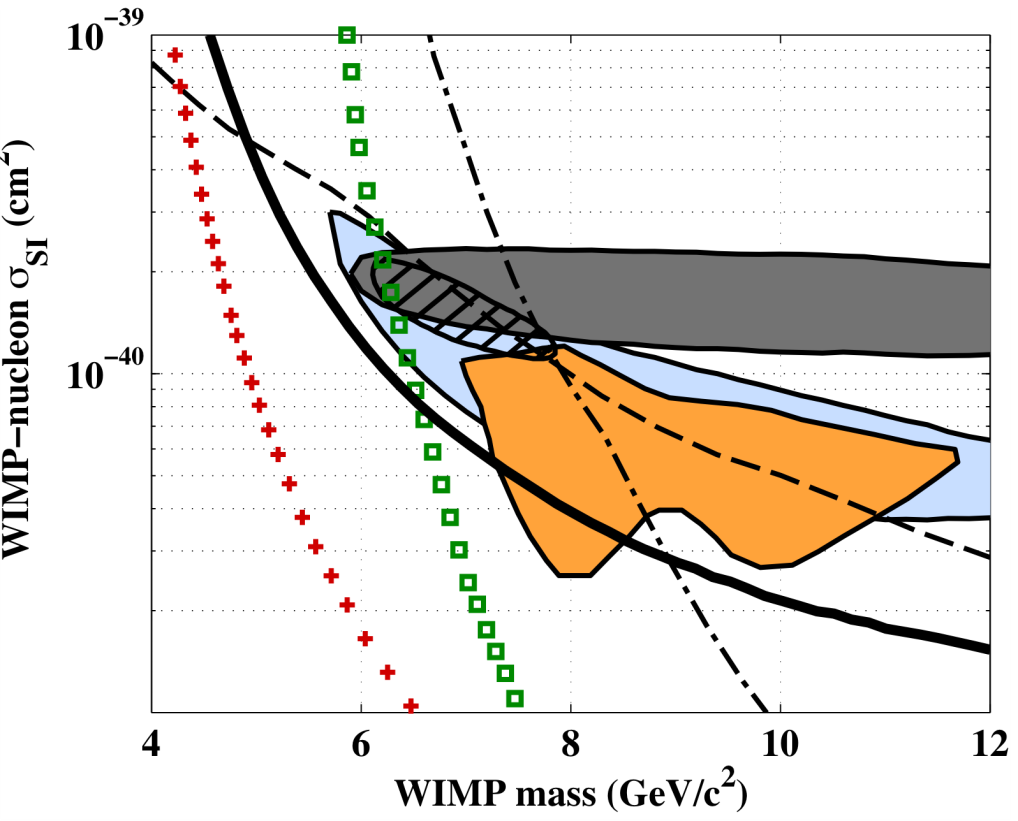 CDMS Soudan 
(10 keV thresh)
DAMA/LIBRA
DAMA/LIBRA
CoGeNT
These 
results
XENON10
(arXiv:1104.3088)
XENON100
(arXiv:1104.2549)
Some parameter space for CoGeNT remains if majority of excess events not due to WIMPs
The Present Future
Improved detectors (iZIPs)
2.5 times Larger
Better surface event background rejection
Currently taking science data using 15 iZIP detectors
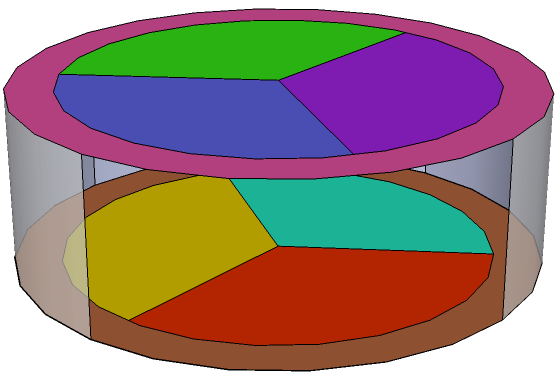 Zero Charge Events
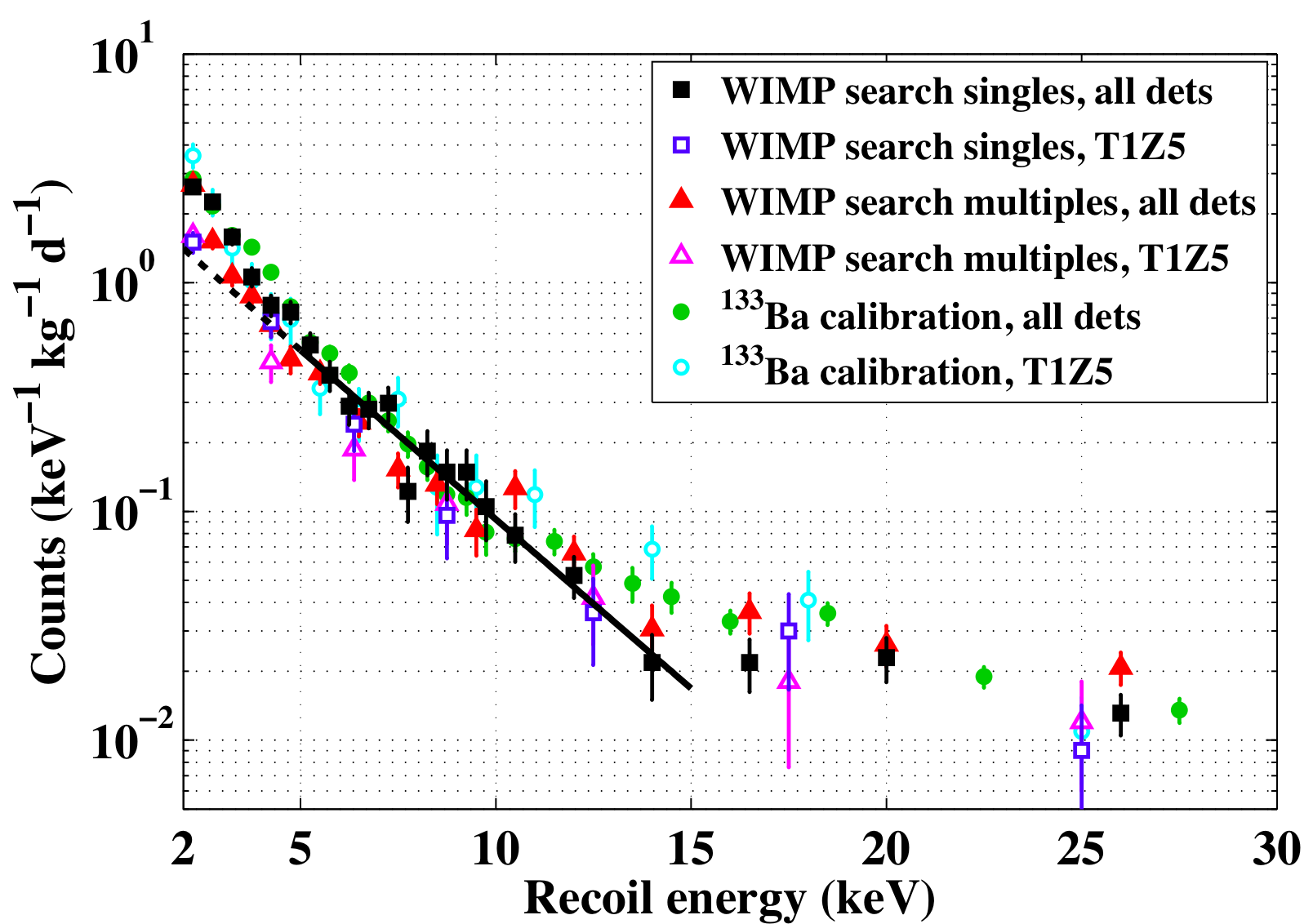 Zero charge events seen in WIMP search singles, WIMP search multiples, and Ba calibration data with similar spectra
Other Physics?
Lightly Ionizing Particles (LIPs)
Anything not forbidden is required. – Murray Gell-Mann
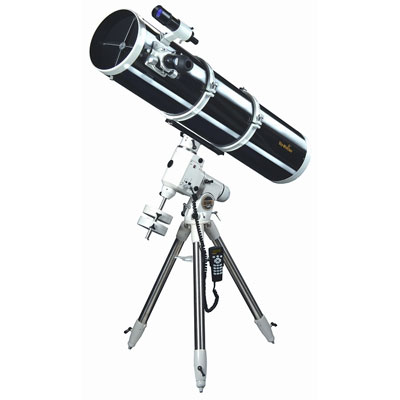 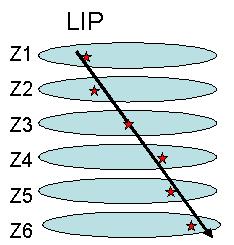 A “tower” of 6 detectors like a LIP telescope
LIP Detection Fundamentals
Cross-section and hence # of interactions scale with f2
Each interaction samples same energy spectrum
Lowest detectible fractional charge is proportional to the Threshold1/2
Typical muon leaves 8MeV (4MeV) in a germanium (silicon) detector
Few keV threshold give sensitivity to f ~= 1/30th
Six detector requirement makes                             analysis efficiency key:
eanal = Pei
6
i=1
Past LIP Searches
Three types of searches:
Examine cosmic ray (or cosmically produced) LIPs
 Insensitive below f=1/6th
Production in accelerators
Multiple modes: e+ e-  f+ f-, etc
Search in normal matter,
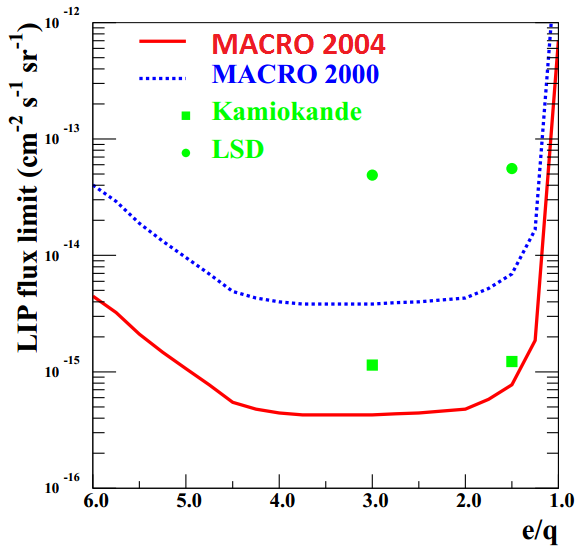 Millikan oil drop
Exclude 0.18 < f < .82
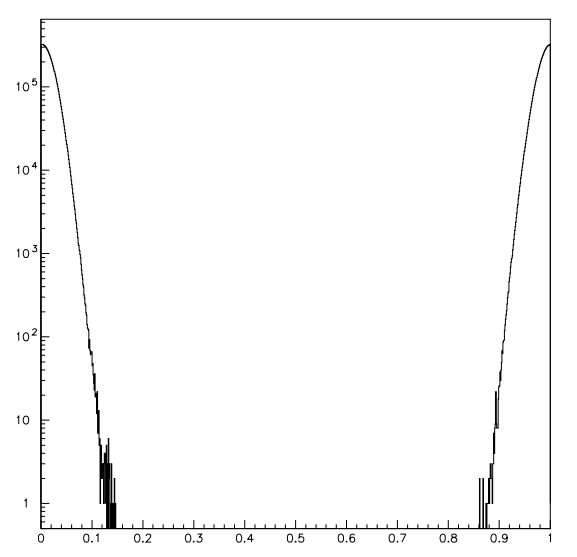 0         0.2      0.4     0.6      0.8         1
f
Hit Pattern
5x107 total gamma events in subset, or more than an order of magnitude more than low background data

Require all 6 detectors in a tower hit
All other detectors consistent with noise
Loose ionization cut
Subset Of Gamma Calibration Data
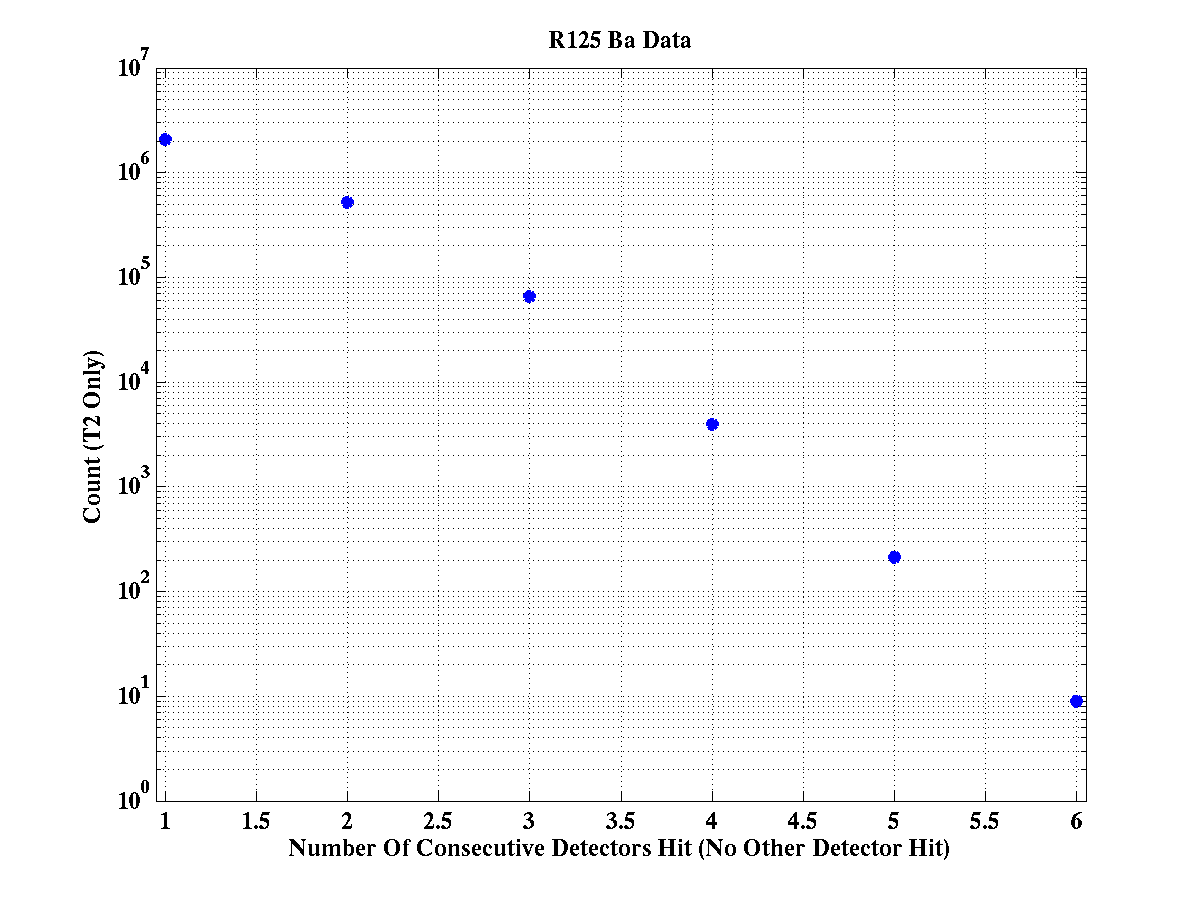 107
106
105
Count
Preliminary
102
101
100
1               2              3               4              5               6
Number Of Consecutive Detectors Hit
Similar Start Times
Dt
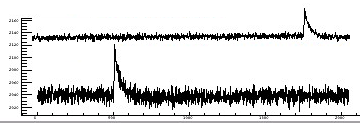 Slowest Det.
Fastest Det.
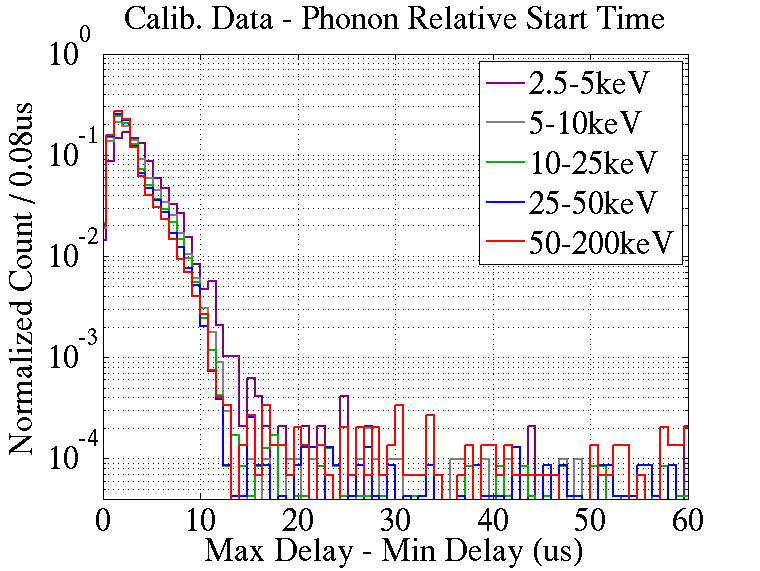 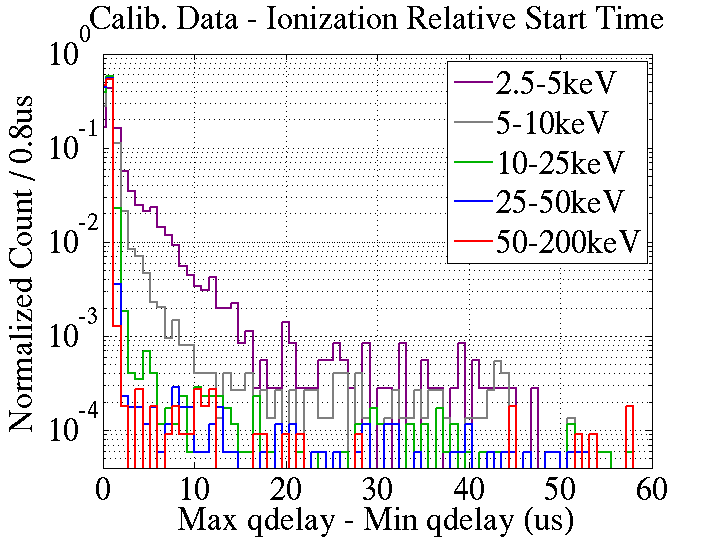 Preliminary
Preliminary
Energy Consistency
Assume LIPs to be minimum ionizing
Model interactions using the Photo-Absorption-Ionization (PAI) model
Compute single-interaction spectrum
Estimate the probability of n interactions given a fractional charge and incident angle q
Convolute, convolute, convolute
Compare any observed events to the                   expected energy distribution
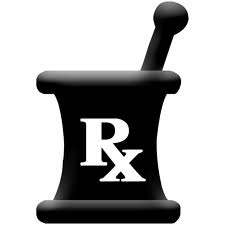 Energy Consistency
Single interaction spectrums for silicon and germanium using the PAI model
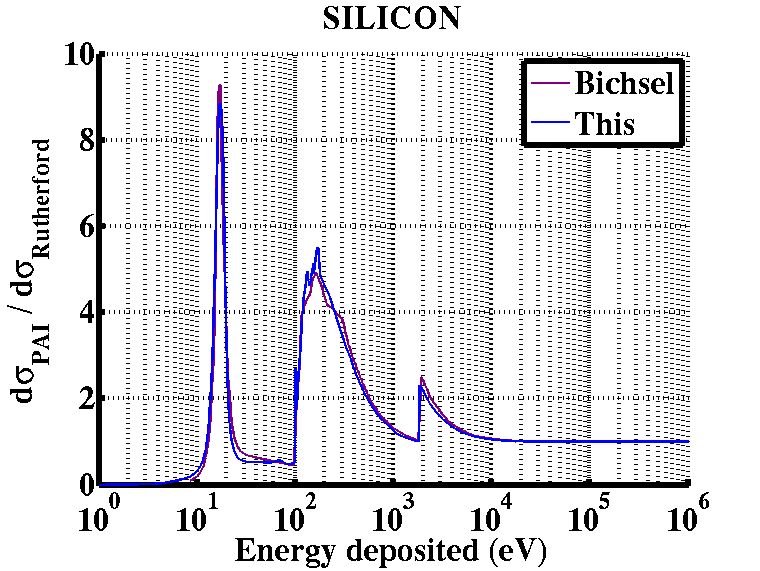 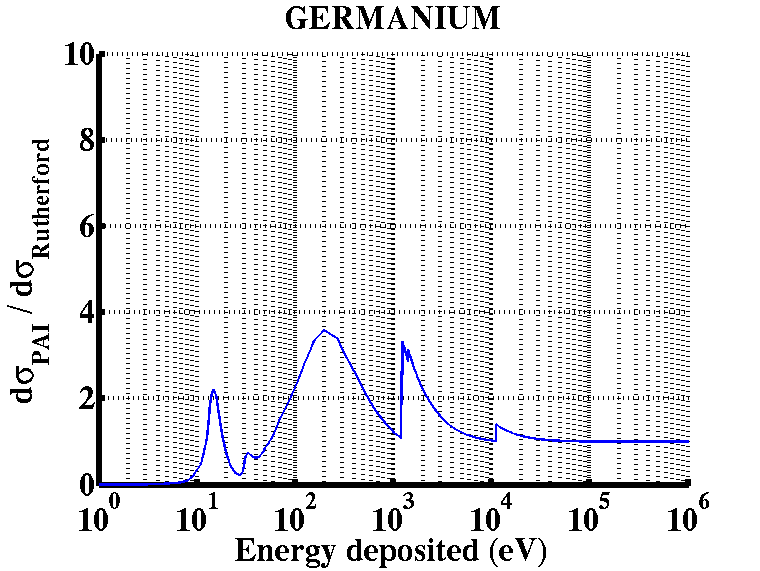 Preliminary
Preliminary
Energy Consistency
Expected number of interactions for normally incident LIPs (q equals zero).
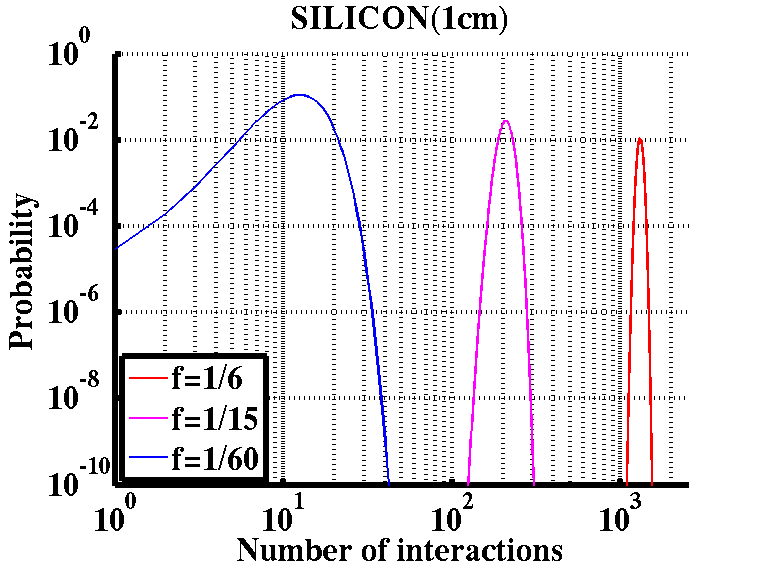 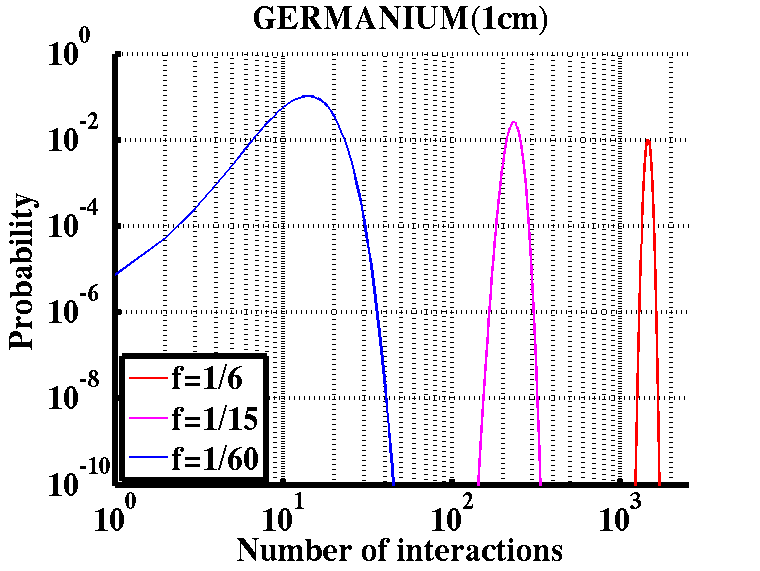 Preliminary
Preliminary
Energy Consistency
The 6 hit detectors should have energy depositions consistent with a LIP hypothesis
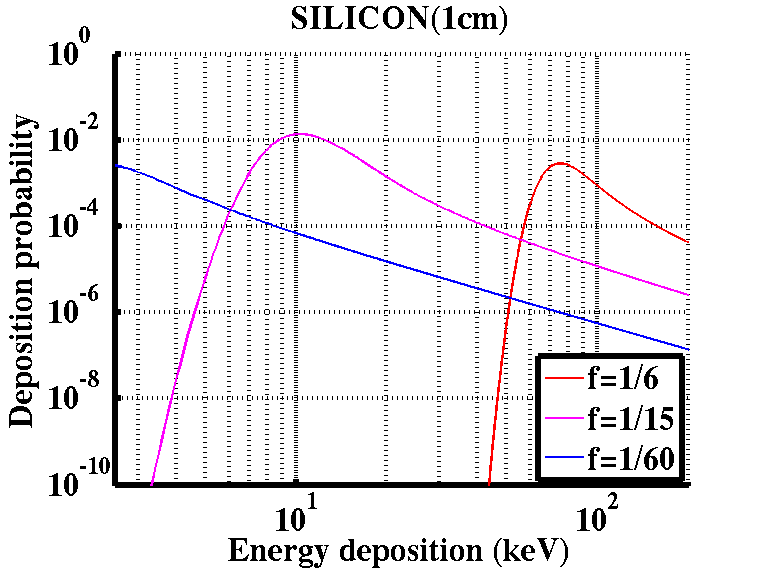 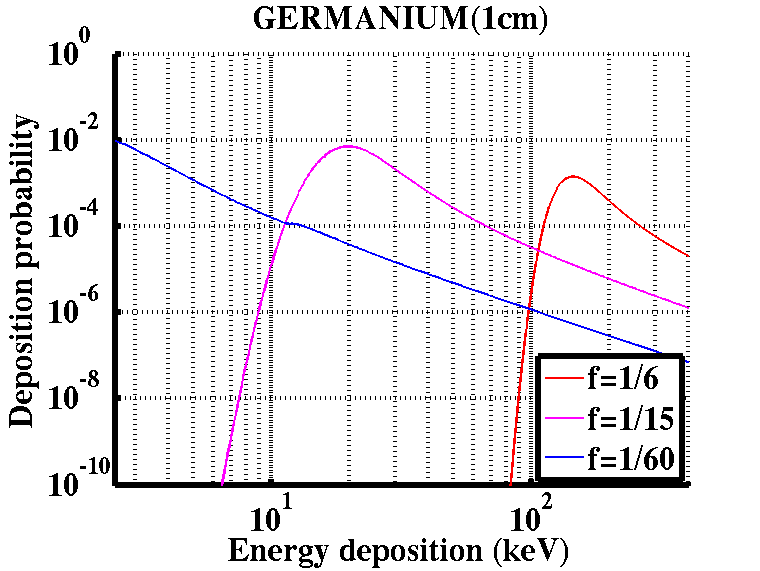 1
2
4
6
3
5
Preliminary
Preliminary
Illustrative sample distribution more consistent with f=1/15th than f=1/6th or f=1/60th.
Track Linearity
Through-going muons demonstrate that the degree of deviation from a linear track provides a handle to rejecting gamma-induced backgrounds.
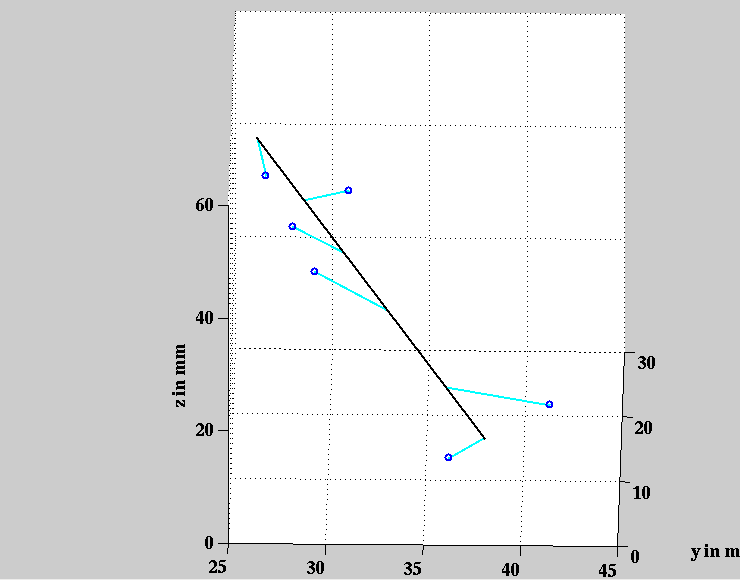 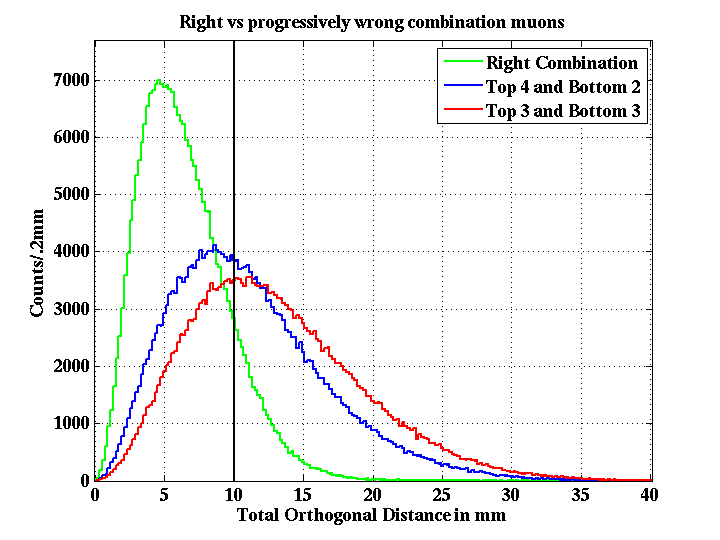 Preliminary
That’s all folks….